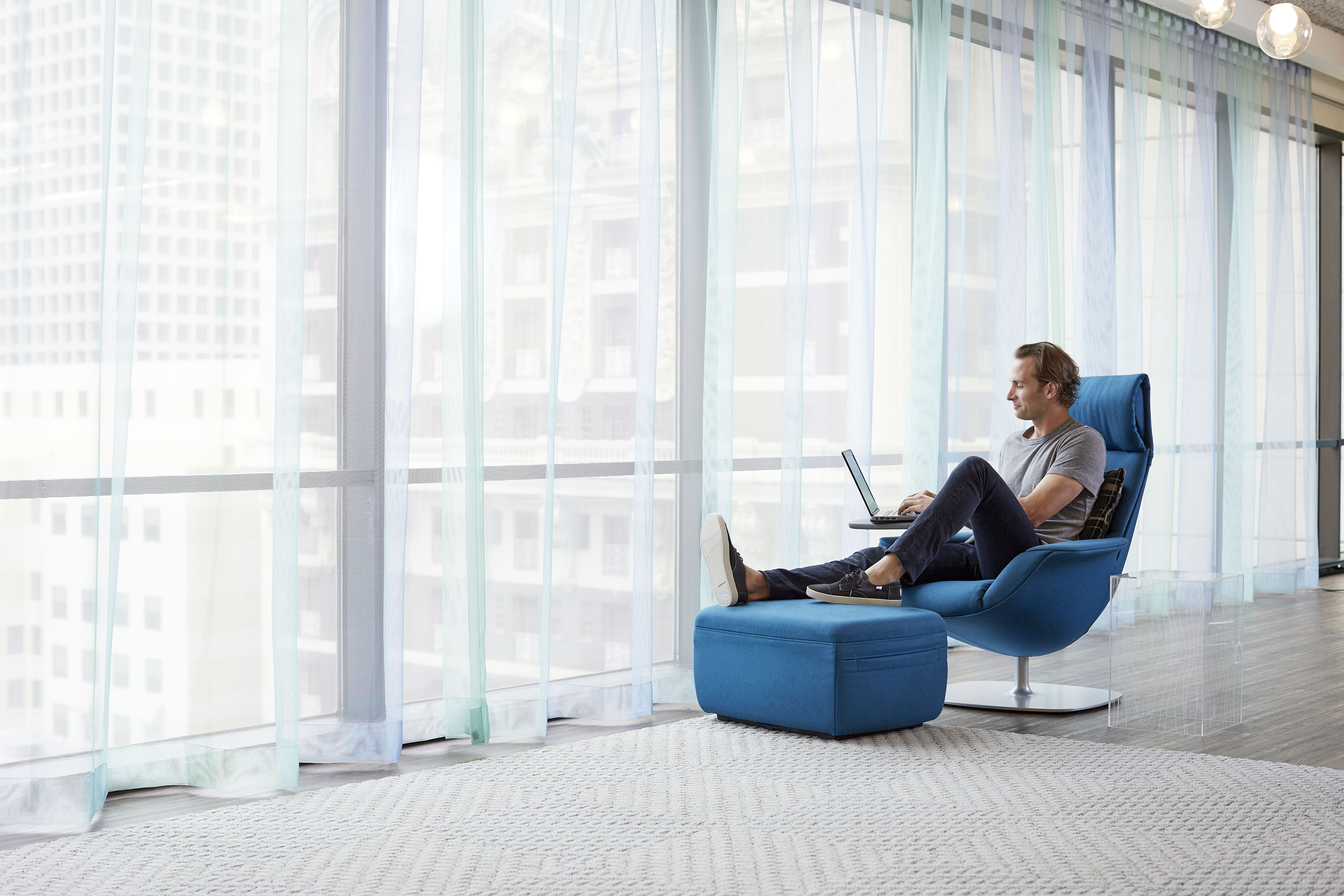 La experiencia de AT&T en 5G y las perspectivas del desarrollo en la región
Daniel Ríos
Director de Políticas Públicas
Septiembre 2017
La próxima fase la evolución de las comunicaciones inalámbricas
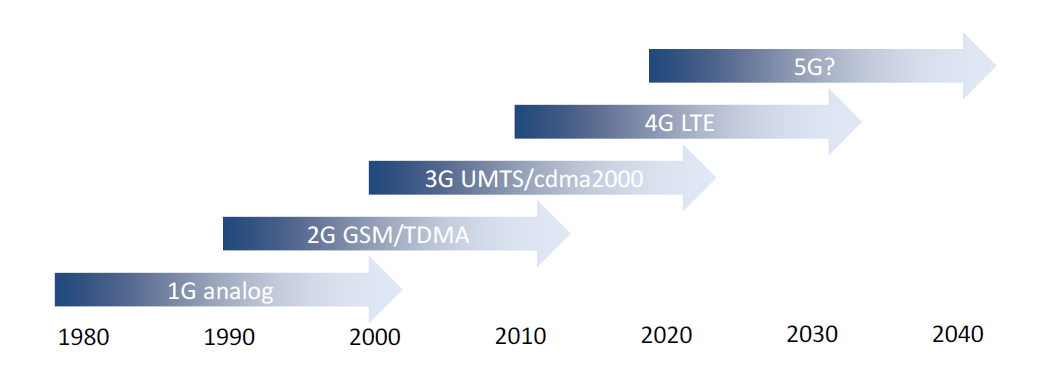 Una nueva generación de tecnología móvil ha surgido cada 10 años…
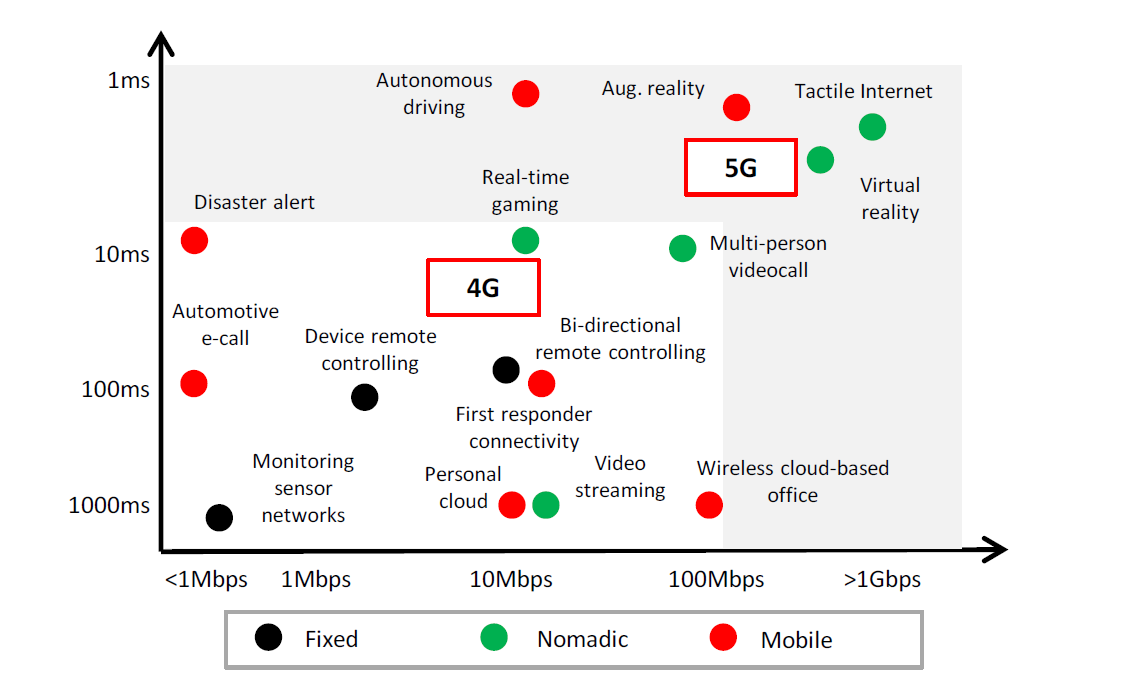 Fuente: UBS, GSM Association
Únicamente 5G tendrá alta velocidad y latencia suficientemente baja para las aplicaciones dentro del área gris
2
Fuente: UBS, GSM Association
Estimaciones de beneficios económicos de 5G en EE.UU. hacia 2030
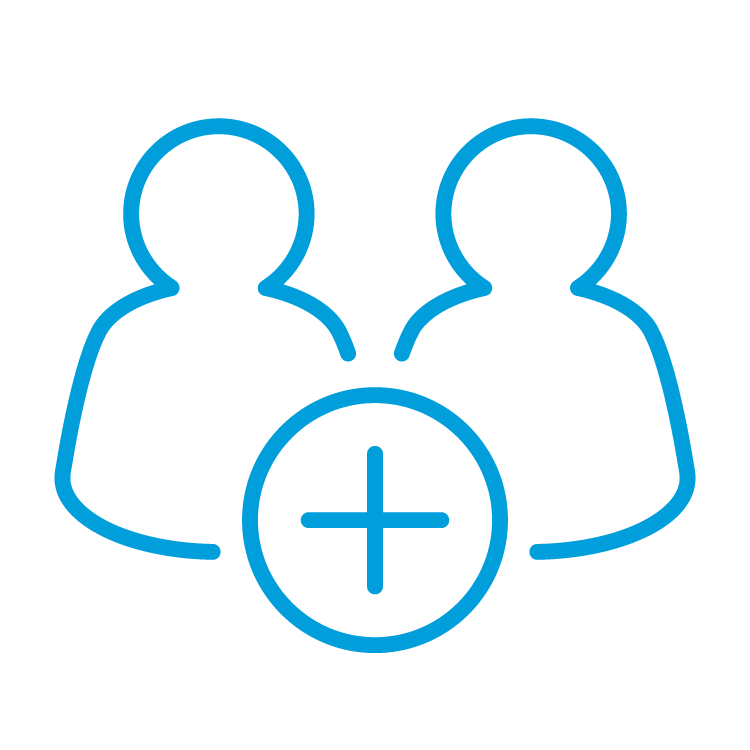 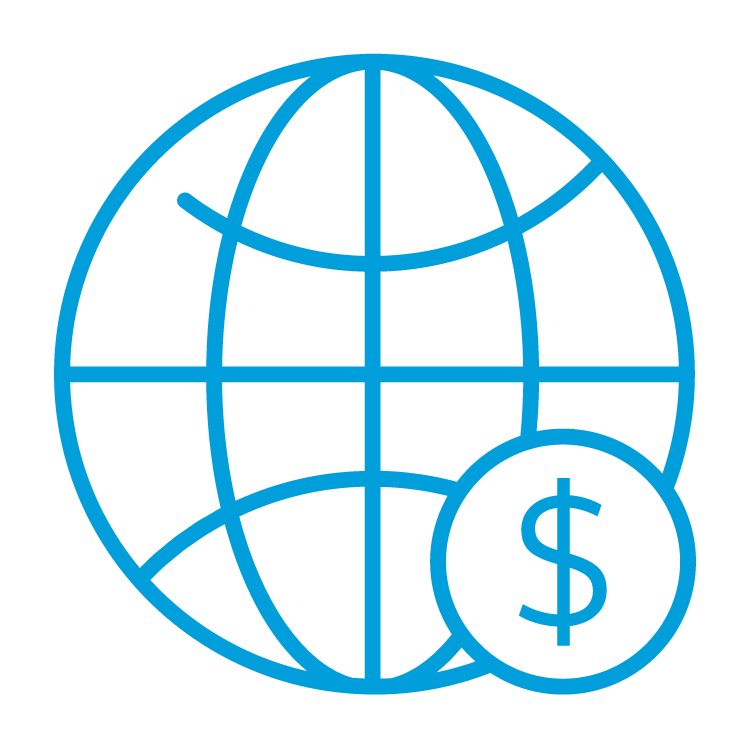 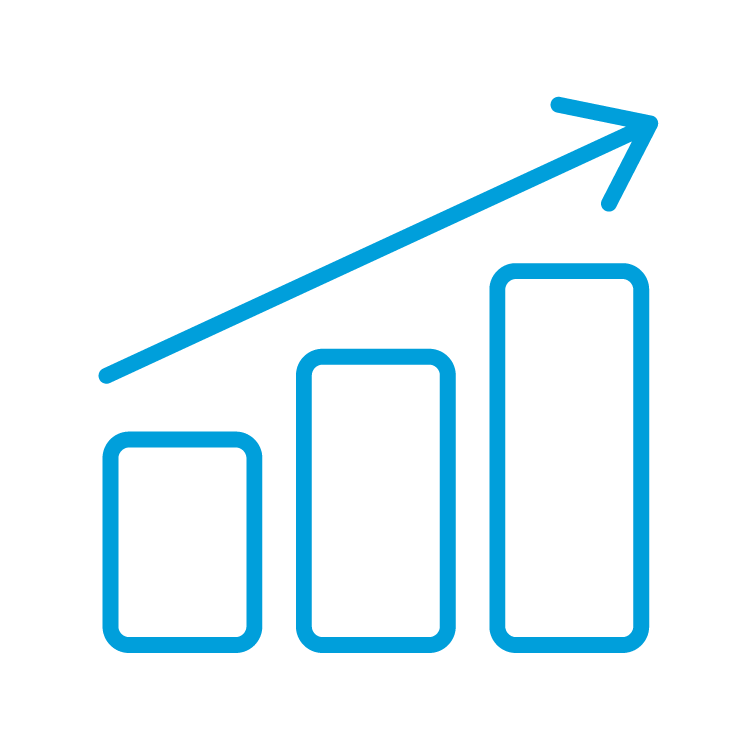 Inversión de
 $275 mil millones 
para desplegar redes móviles 5G
3 millones 
de nuevos empleos
Contribución de $500 mil millones 
al PIB
Fuente: CTIA, The Wireless Association
3
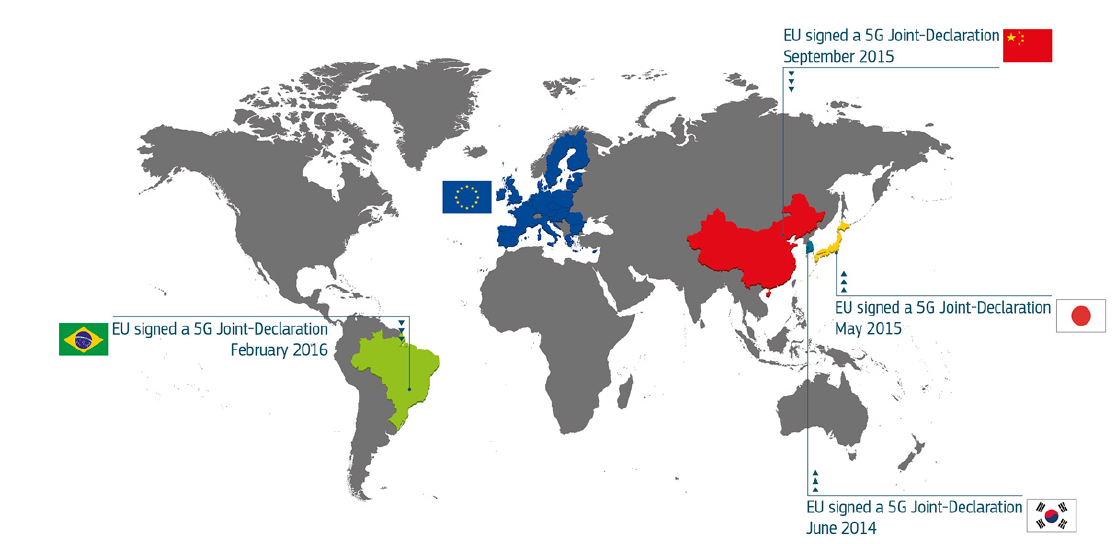 La experiencia europea
Cooperación internacional en 5G
Fuente: Cullen International
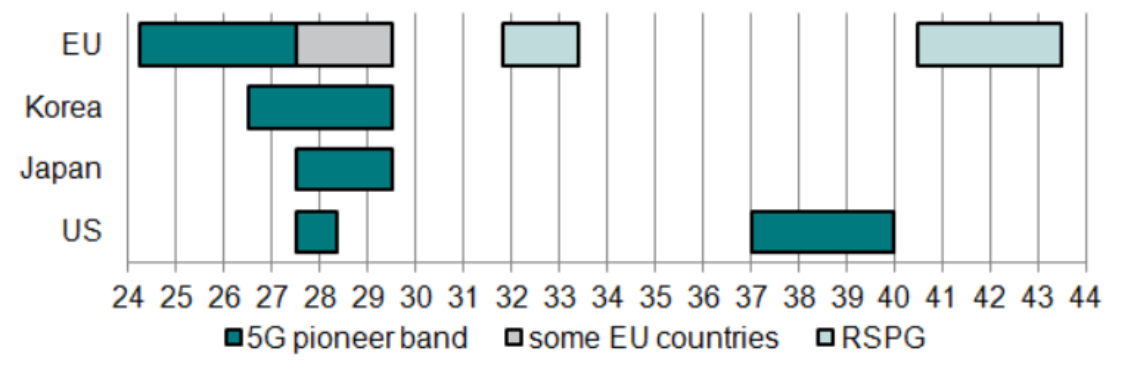 Diferentes perspectivas en bandas de espectro “pioneras”
4
Fuente: Cullen International
AT&T 5G Evolution en EE.UU.
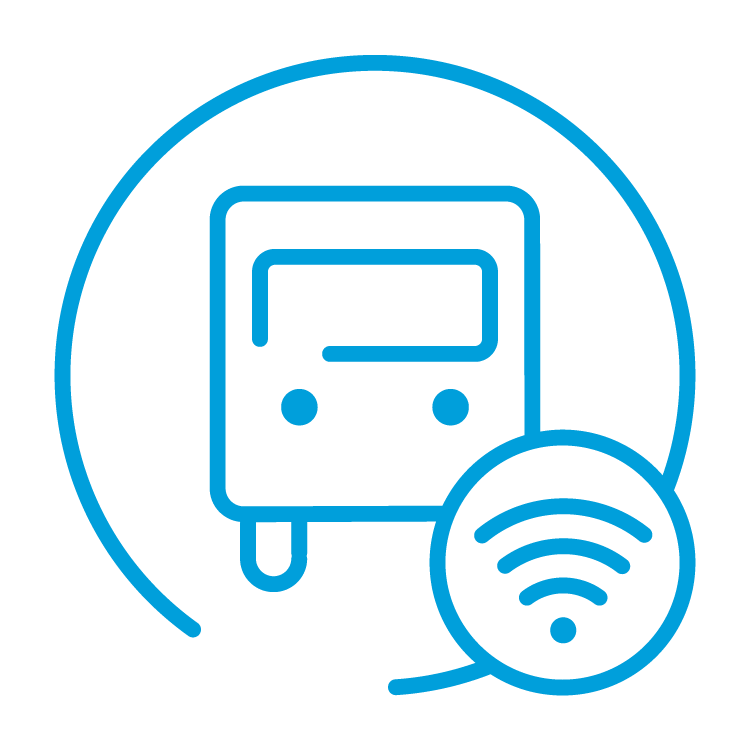 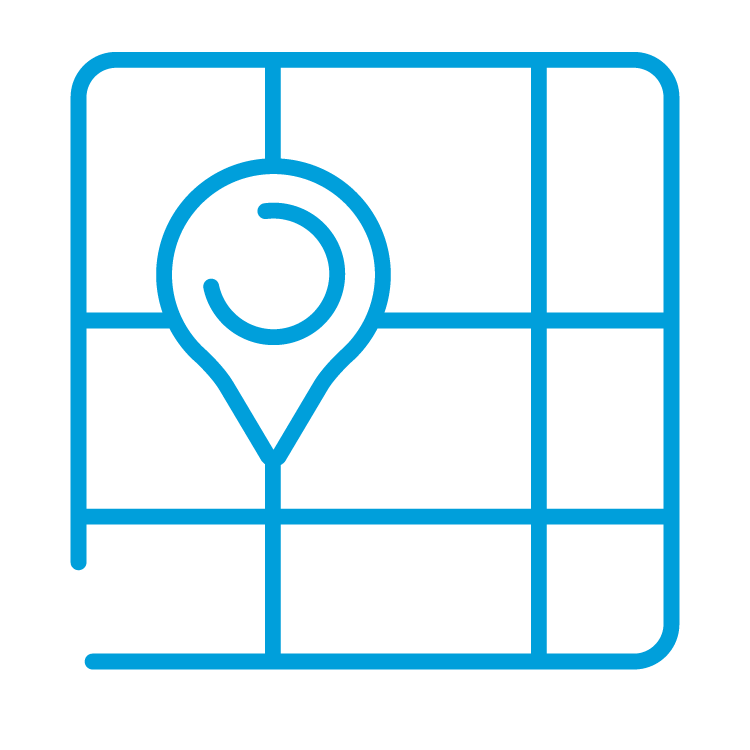 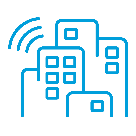 Planes para 20 
transportes subterráneos 
en 2017
5G Disponible 
en zonas seleccionadas de 
Austin TX
Pruebas piloto en 
4 ciudades del país
5
¿Cómo acelerar el desarrollo de 5G?
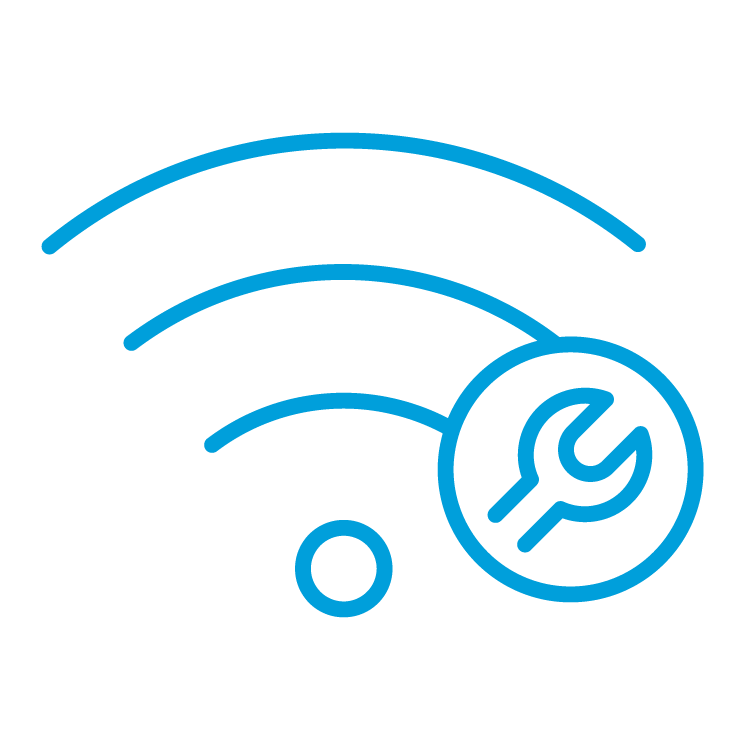 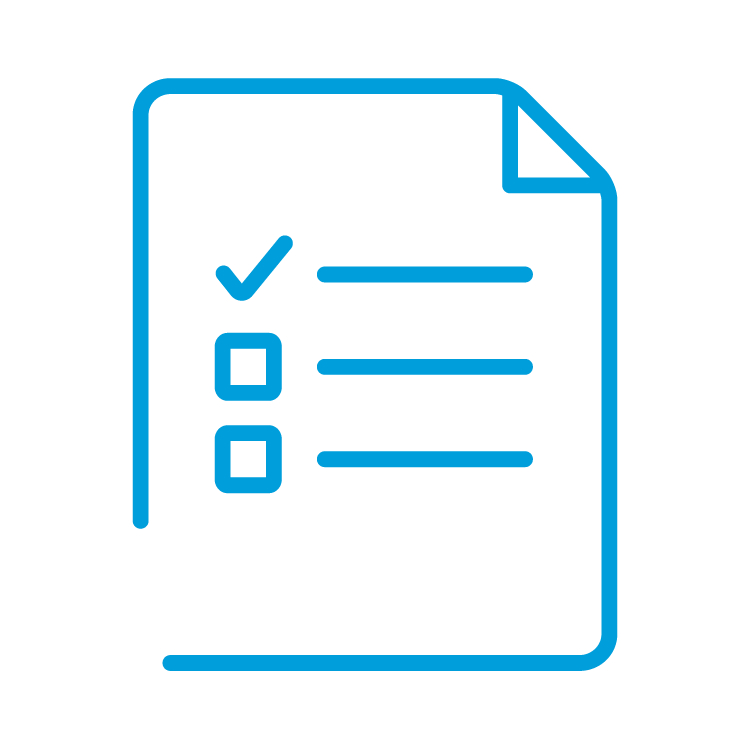 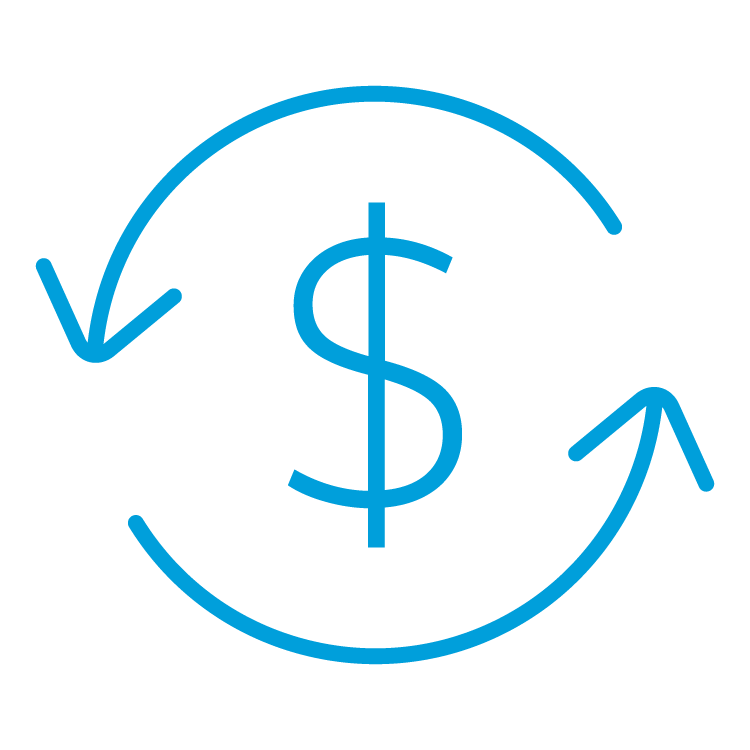 Espectro armonizado 
< 1GHz, 
entre 1-6GHz 
>24GHz
Costos de espectro que 
promuevan la adopción de 
nuevas tecnologías y el 
bienestar del consumidor
 en el largo plazo
Predictibilidad y certidumbre a la inversión para el esquema de otorgamiento de licencias